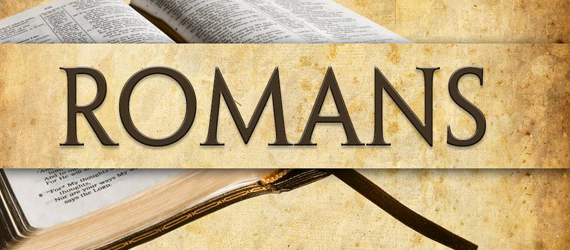 Practical Christian Living Based On The Gospel– 12:1-15:13
Romans 12:1-21
Lesson 13
The Gospel – Demands Godly - Attitudes, Service & Treatment of Others
1
Lesson 13 – Romans 12:1-21
The Gospel – God’s Power To Save Man
All men guilty before God and needs salvation – (1:18-3:20)
Men are justified by pardon, (grace), not merit, (works) – (3:21 - 4:25)
The benefits of justification based on Christ’s death –(5:1-25)
The Gospel requires holiness – (6:1-23)
The hopeless condition of one under the Law outside of Christ – (7:1-25)
The Gospel frees from sin – (8:1-25)
The Gospel fulfills God’s purpose in justifying & glorifying men – (8:25-39)
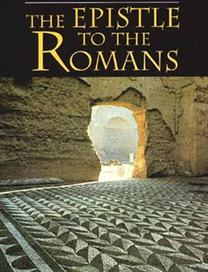 2
Lesson 13 – Romans 12:1-21
The Gospel – God’s Power To Save Man
In Chapters 9-11, Paul Is Answering Three False Assumptions By The Jews
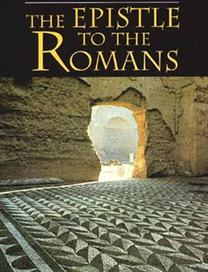 If justification comes by faith in Christ, and not through the Law or fleshly descent, God’s word has failed  – (9:6)
God is unjust if He equally extends mercy to the Gentiles – (9:14-16)
God shouldn’t blame the Jews for failing to come to faith in Christ, they were God’s chosen people?– (9:19,20)
3
Lesson 13 – Romans 12:1-21
The Gospel – God’s Power To Save Man
In Chapters 9-11, Paul Expresses His Concern For The Jews
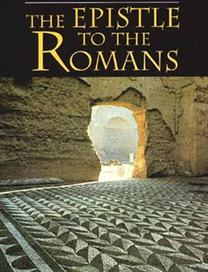 “I could wish that I myself were accursed from Christ for my brethren, my countrymen . . .” – (9:2-4)
“My heart's desire and prayer to God for Israel is that they may be saved” – (10:1,2)
“God has not cast away His people” – (11:1-10)
4
[Speaker Notes: Romans 9:2-4 (NKJV) 2 that I have great sorrow and continual grief in my heart. 3 For I could wish that I myself were accursed from Christ for my brethren, my countrymen according to the flesh, 4 who are Israelites, to whom pertain the adoption, the glory, the covenants, the giving of the law, the service of God, and the promises; 
Romans 10:1-3 (NKJV) 1 Brethren, my heart's desire and prayer to God for Israel is that they may be saved. 2 For I bear them witness that they have a zeal for God, but not according to knowledge. 3 For they being ignorant of God's righteousness, and seeking to establish their own righteousness, have not submitted to the righteousness of God. 
Romans 11:1-2 (NKJV) 1 I say then, has God cast away His people? Certainly not! For I also am an Israelite, of the seed of Abraham, of the tribe of Benjamin. 2 God has not cast away His people whom He foreknew. Or do you not know what the Scripture says of Elijah, how he pleads with God against Israel, saying,]
Lesson 13 – Romans 12:1-21
The Gospel – God’s Power To Save Man
The Just Shall Live By Faith
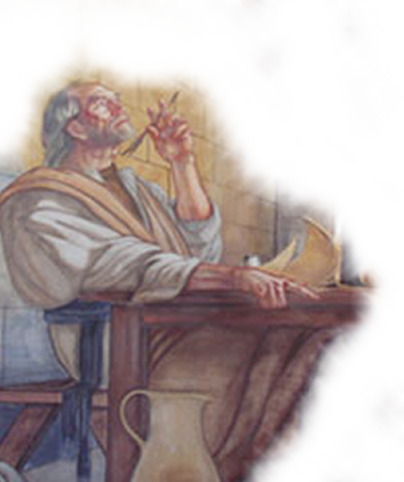 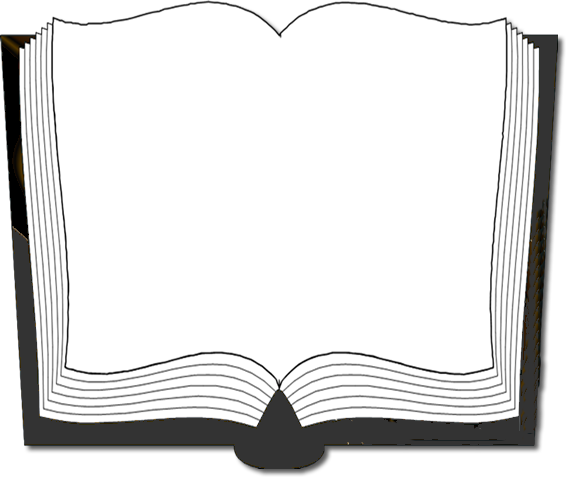 Romans 1:16-17 (NKJV) 16 For I am not ashamed of the gospel of Christ, for it is the power of God to salvation for everyone who believes, for the Jew first and also for the Greek. 17 For in it the righteousness of God is revealed from faith to faith; as it is written, "The just shall live by faith."
5
Lesson 13 – Romans 12:1-21
The Gospel – God’s Power To Save Man
Having The Right Attitude
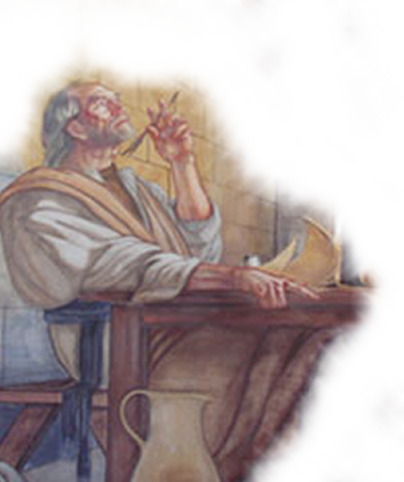 To Define
n 1: a complex mental state involving beliefs and feelings and values and dispositions to act in certain ways; 
2: position or arrangement of the body and its limbs; 
3: a theatrical pose created for effect; 
4: position of aircraft or spacecraft relative to a frame of reference (the horizon or direction of motion)
6
Having The Right Attitude
“Towards God” – (1,2)
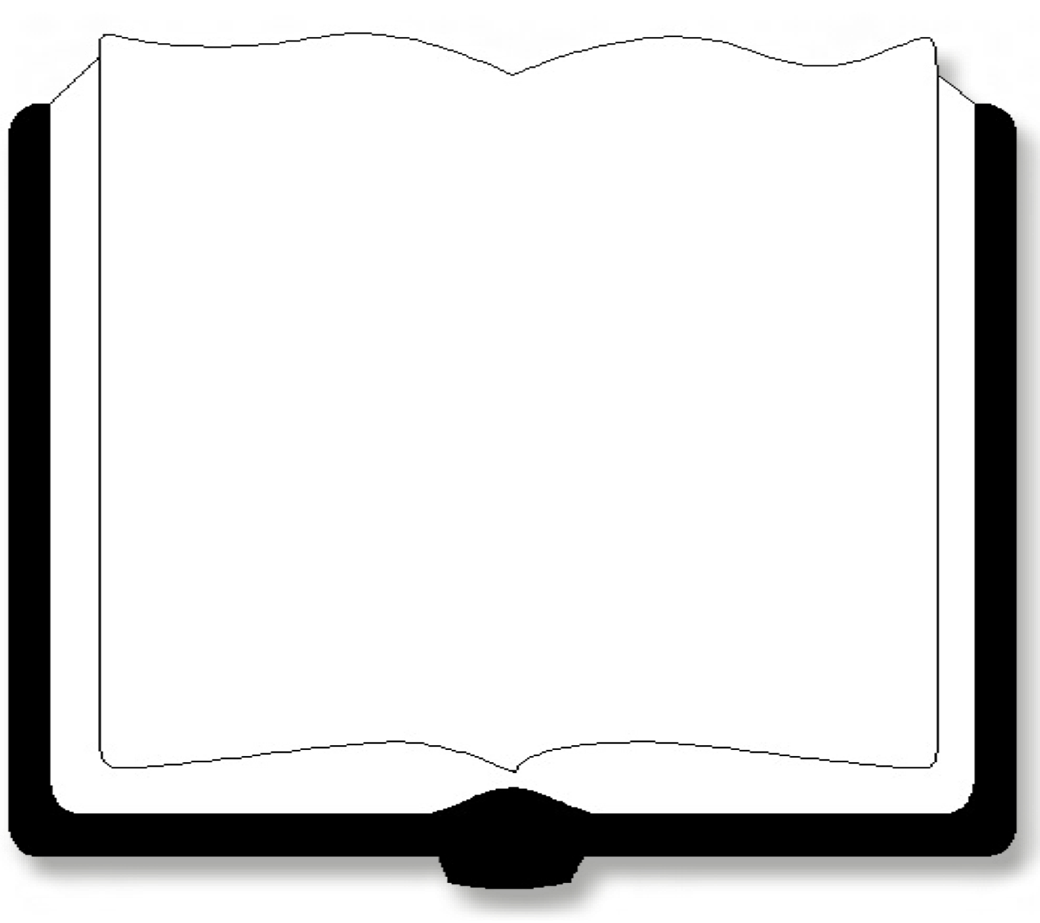 Romans 12:1-2 (NKJV) 1 I beseech you therefore, brethren, by the mercies of God, that you present your bodies a living sacrifice, holy, acceptable to God, which is your reasonable service. 2 And do not be conformed to this world, but be transformed by the renewing of your mind, that you may prove what is that good and acceptable and perfect will of God.
Our Attitude Toward God Is Chosen –
7
Having The Right Attitude
“Towards God” – (1,2)
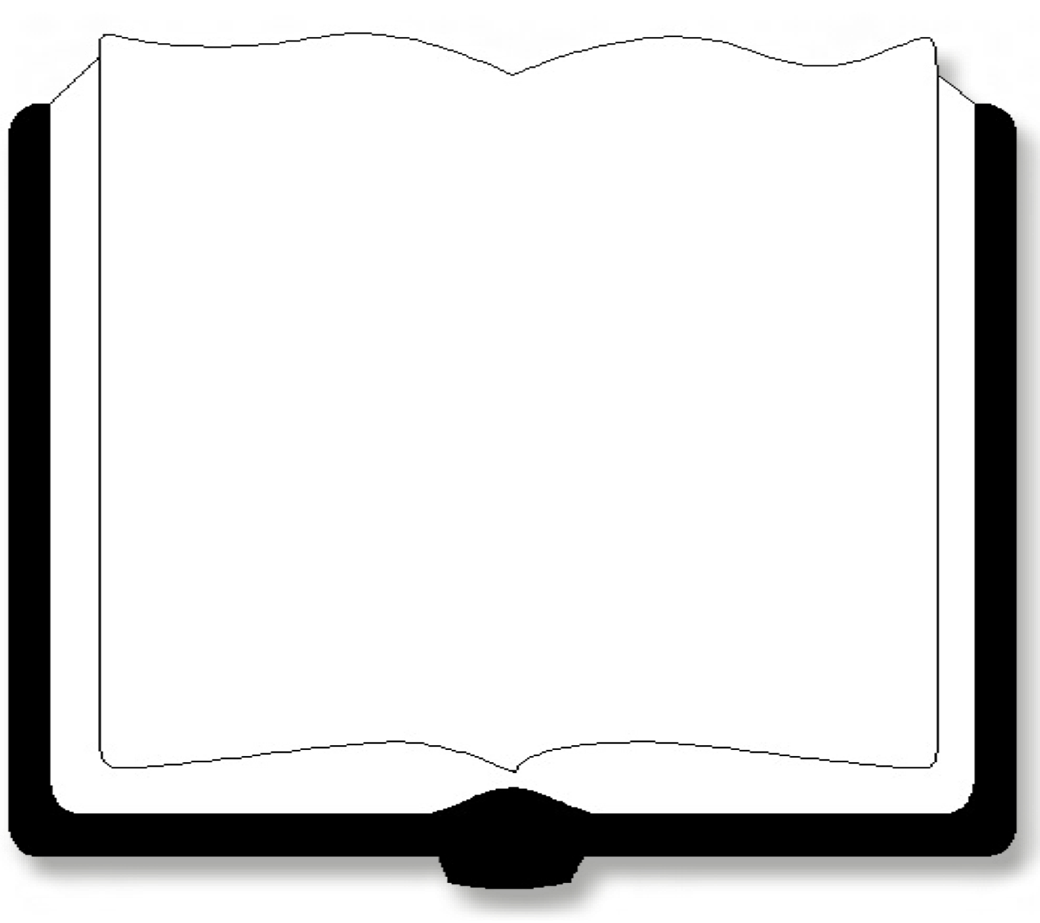 Romans 12:1-2 (NKJV) 1 I beseech you therefore, brethren, by the mercies of God, that you present your bodies a living sacrifice, holy, acceptable to God, which is your reasonable service. 2 And do not be conformed to this world, but be transformed by the renewing of your mind, that you may prove what is that good and acceptable and perfect will of God.
We Must Present Ourselves To God & Live Daily For Him –
8
Having The Right Attitude
“Towards God” – (1,2)
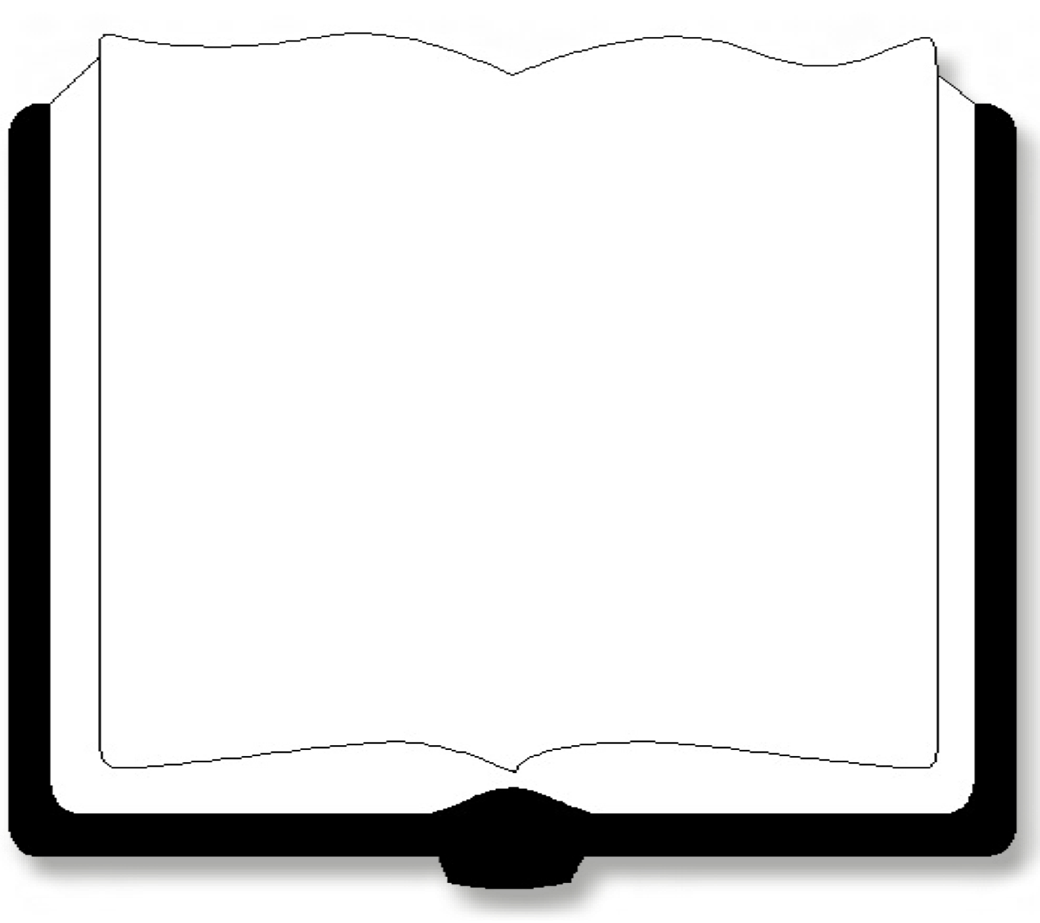 Romans 12:1-2 (NKJV) 1 I beseech you therefore, brethren, by the mercies of God, that you present your bodies a living sacrifice, holy, acceptable to God, which is your reasonable service. 2 And do not be conformed to this world, but be transformed by the renewing of your mind, that you may prove what is that good and acceptable and perfect will of God.
Only Unblemished Sacrifices Are Acceptable –
9
Having The Right Attitude
“Towards God” – (1,2)
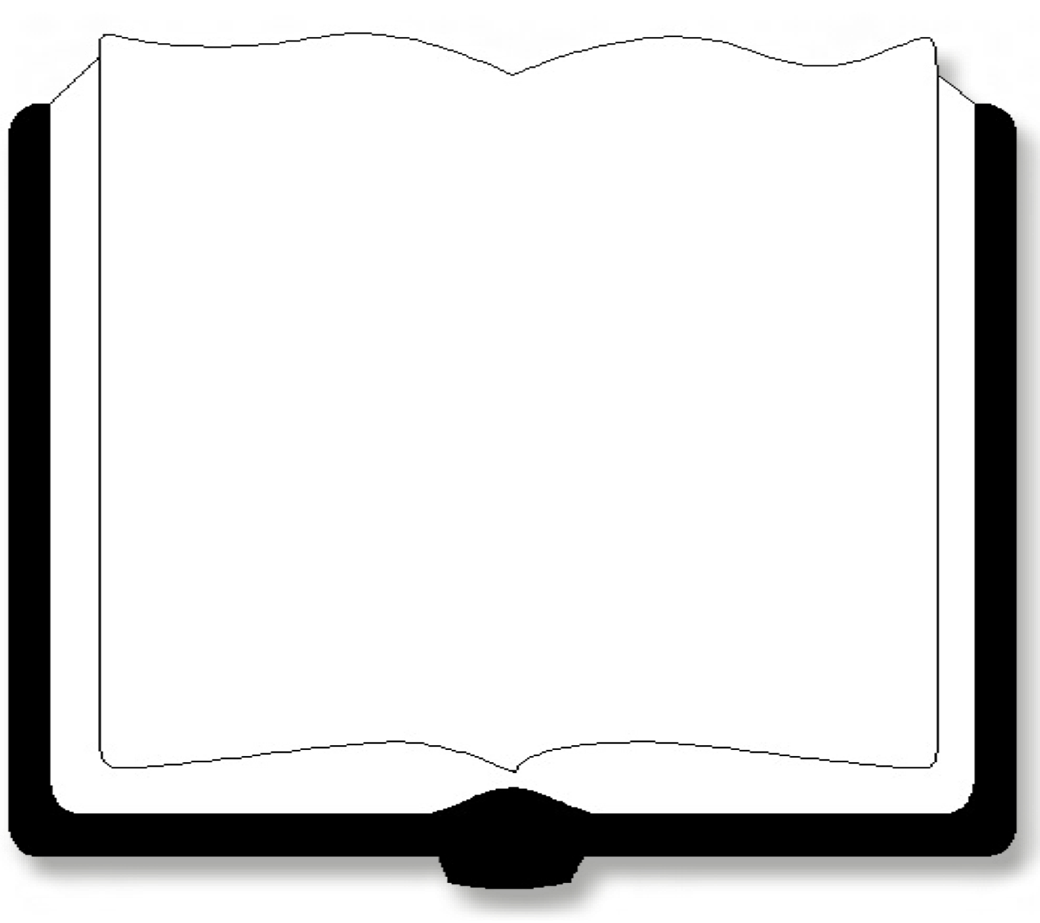 Romans 12:1-2 (NKJV) 1 I beseech you therefore, brethren, by the mercies of God, that you present your bodies a living sacrifice, holy, acceptable to God, which is your reasonable service. 2 And do not be conformed to this world, but be transformed by the renewing of your mind, that you may prove what is that good and acceptable and perfect will of God.
Our Living For God Is The ONLY Reasonable Course – (In relation to origin, design, purpose, & judgment)
10
Having The Right Attitude
“Towards God” – (1,2)
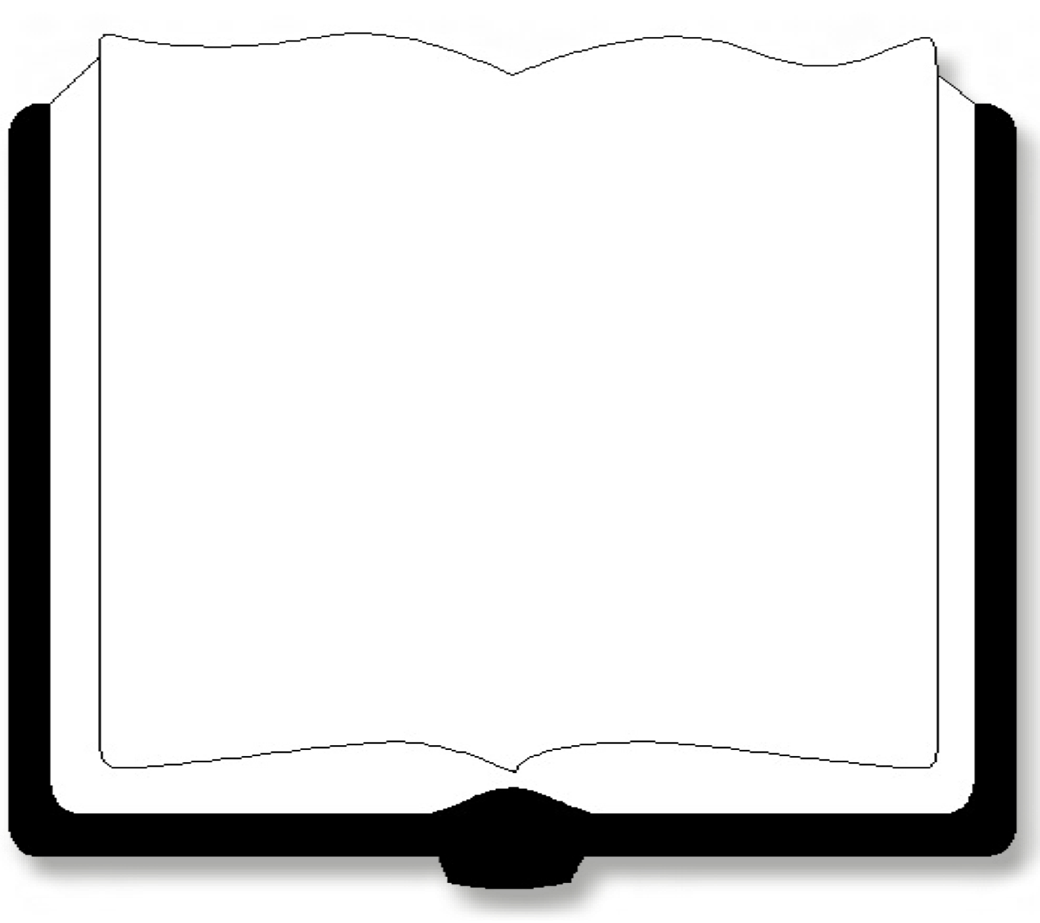 We Are NOT To Allow The World To Form or Fashioned Our Thoughts & Behavior! (Values, morality, activities, dress, speech - etc.)
Romans 12:1-2 (NKJV) 1 I beseech you therefore, brethren, by the mercies of God, that you present your bodies a living sacrifice, holy, acceptable to God, which is your reasonable service. 2 And do not be conformed to this world, but be transformed by the renewing of your mind, that you may prove what is that good and acceptable and perfect will of God.
11
Having The Right Attitude
“Towards God” – (1,2)
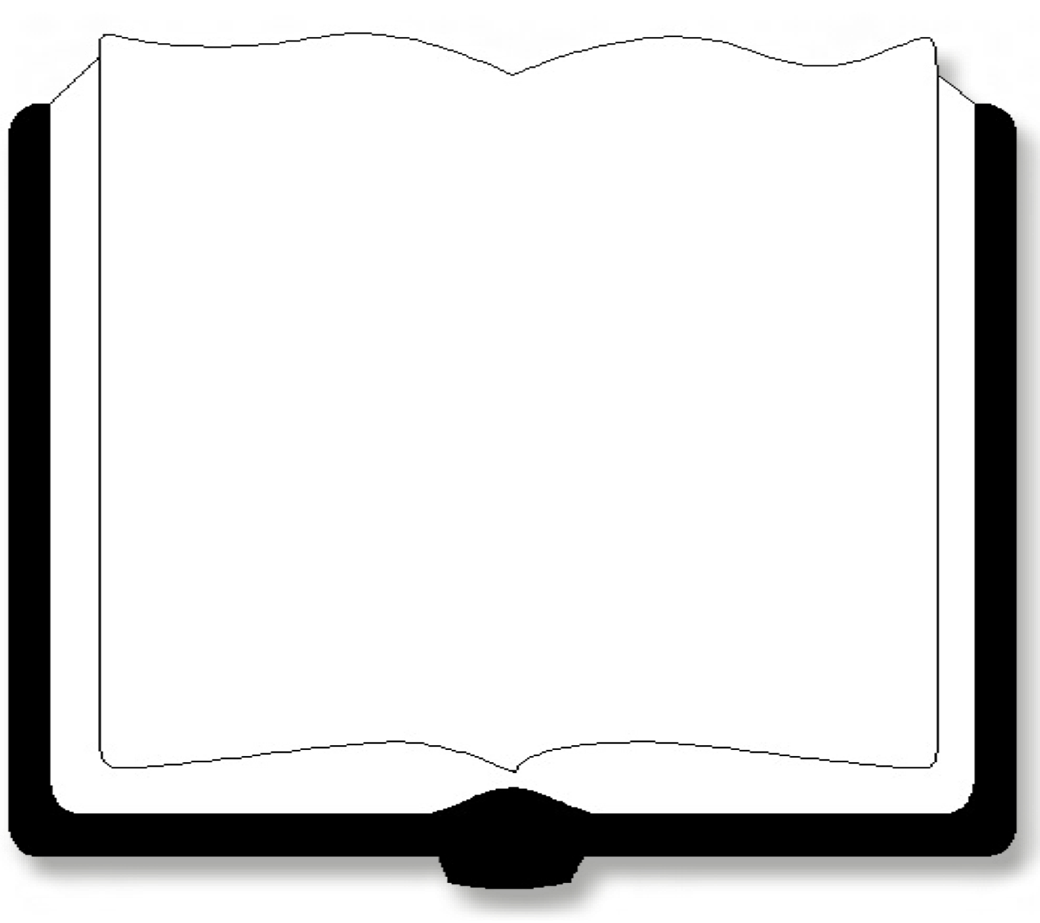 Not To Be Amended Merely, But Entirely Renewed, (Μεταμορφουσθε) Metamorphosed, By Renewal of The Mind –                            (Ps. 19:7; 119:97-104; Pro. 23:7; James 1:21-27).
Romans 12:1-2 (NKJV) 1 I beseech you therefore, brethren, by the mercies of God, that you present your bodies a living sacrifice, holy, acceptable to God, which is your reasonable service. 2 And do not be conformed to this world, but be transformed by the renewing of your mind, that you may prove what is that good and acceptable and perfect will of God.
12
Having The Right Attitude
“Towards God” – (1,2)
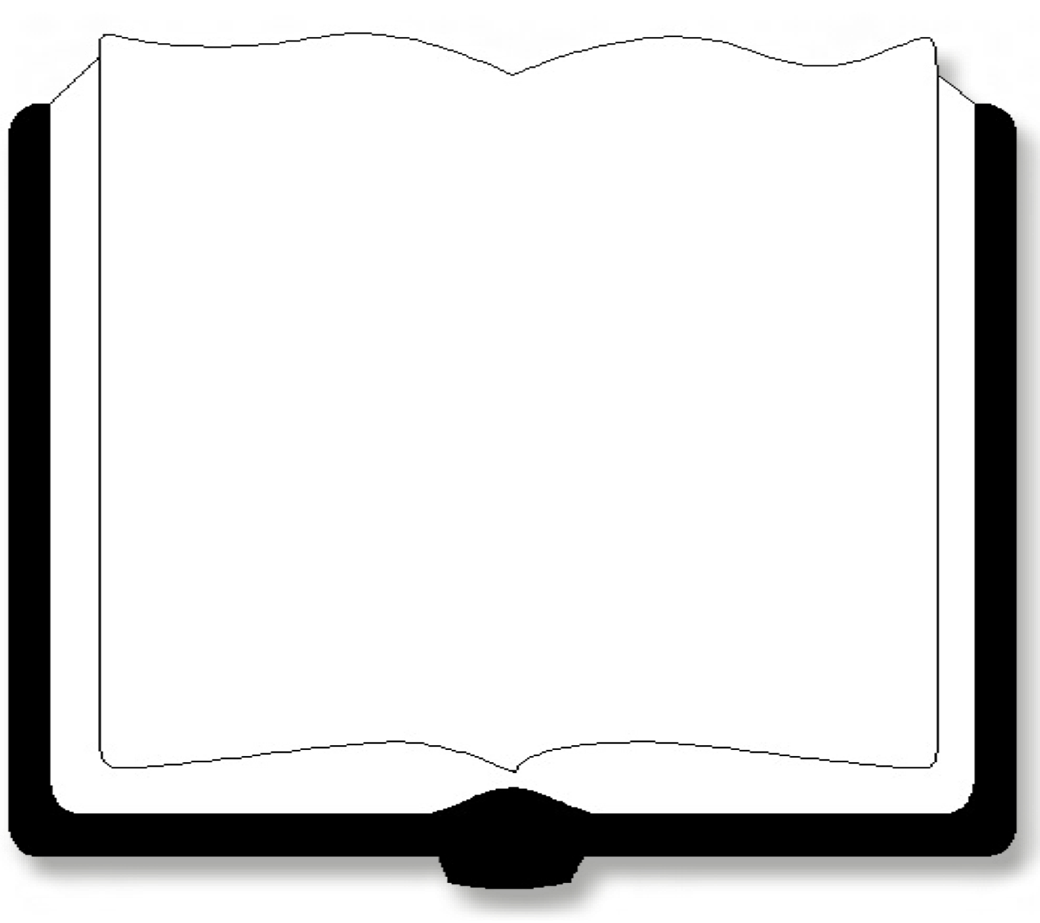 – i.e. To Test By Putting God’s Word Into Practical Application– Thereby Demonstrating Its Worth, Effectiveness & Completeness.
Romans 12:1-2 (NKJV) 1 I beseech you therefore, brethren, by the mercies of God, that you present your bodies a living sacrifice, holy, acceptable to God, which is your reasonable service. 2 And do not be conformed to this world, but be transformed by the renewing of your mind, that you may prove what is that good and acceptable and perfect will of God.
13
Having The Right Attitude
“Towards Self” – (3-8)
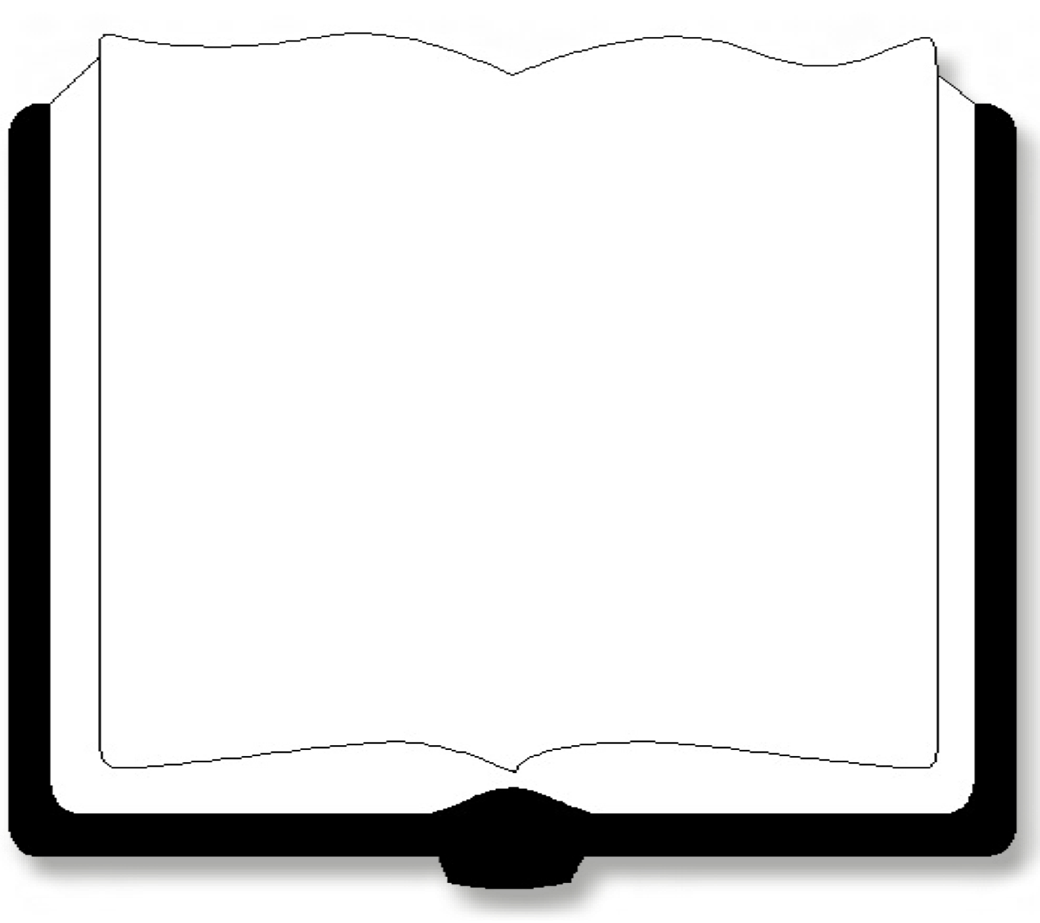 Romans 12:3-8 (NKJV) 3 For I say, through the grace given to me, to everyone who is among you, not to think of himself more highly than he ought to think, but to think soberly, as God has dealt to each one a measure of faith. 4 For as we have many members in one body, but all the members do not have the same function, 5 so we, being many, are one body in Christ, and individually members of one another. 6 Having then gifts differing according to the grace that is given to us, let us use them: . . .
The Grace of God Instructs – (cf. Titus 2:11-14) & These Instructions Apply To All Christians – (3)
14
Having The Right Attitude
“Towards Self” – (3-8)
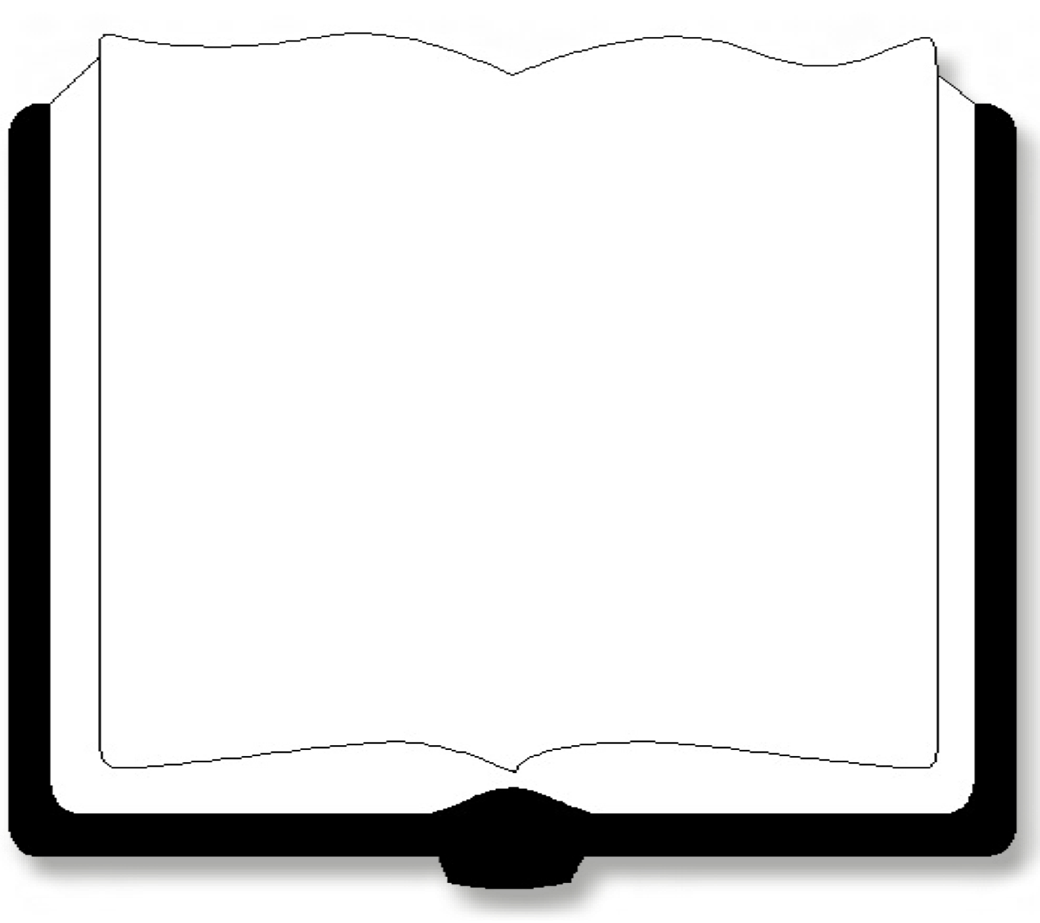 Romans 12:3-8 (NKJV) 3 For I say, through the grace given to me, to everyone who is among you, not to think of himself more highly than he ought to think, but to think soberly, as God has dealt to each one a measure of faith. 4 For as we have many members in one body, but all the members do not have the same function, 5 so we, being many, are one body in Christ, and individually members of one another. 6 Having then gifts differing according to the grace that is given to us, let us use them: . . .
We Must Be Humble - Seeing Ourselves As God Sees Us - Using Our Talents Within His Guidelines - (3)
15
Having The Right Attitude
“Towards Self” – (3-8)
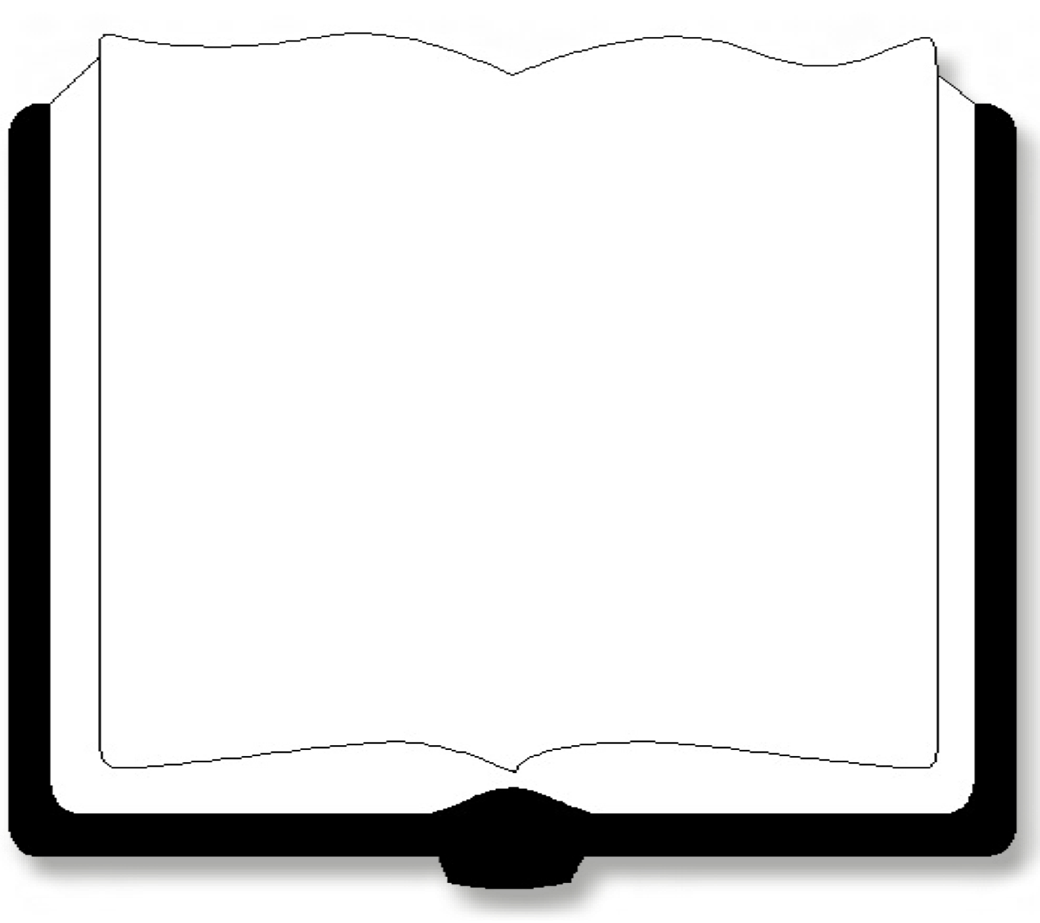 Romans 12:3-8 (NKJV) 3 For I say, through the grace given to me, to everyone who is among you, not to think of himself more highly than he ought to think, but to think soberly, as God has dealt to each one a measure of faith. 4 For as we have many members in one body, but all the members do not have the same function, 5 so we, being many, are one body in Christ, and individually members of one another. 6 Having then gifts differing according to the grace that is given to us, let us use them: . . .
We Must Have An Intellectual Humility – Accepting Our Role Within The Body – (4,5)
16
Having The Right Attitude
“Towards Self” – (3-8)
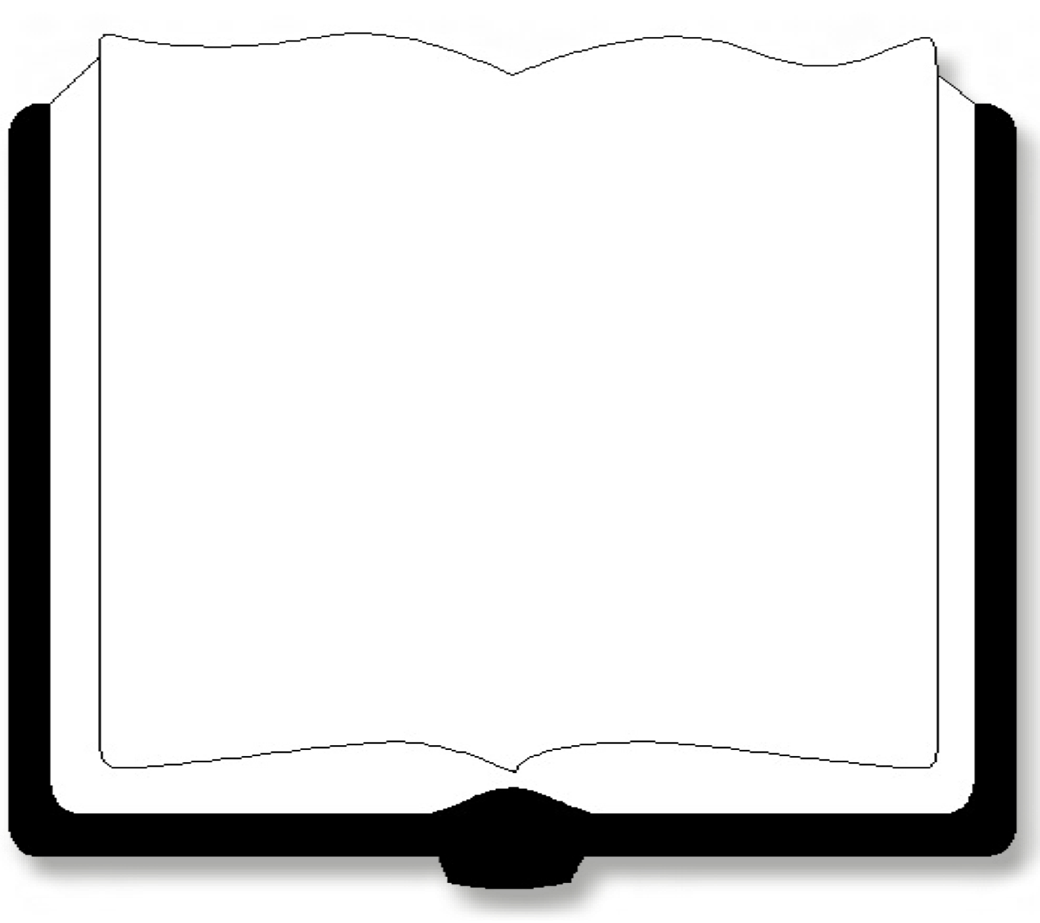 Romans 12:3-8 (NKJV) 3 For I say, through the grace given to me, to everyone who is among you, not to think of himself more highly than he ought to think, but to think soberly, as God has dealt to each one a measure of faith. 4 For as we have many members in one body, but all the members do not have the same function, 5 so we, being many, are one body in Christ, and individually members of one another. 6 Having then gifts differing according to the grace that is given to us, let us use them: . . .
We Must Use What We Have Been Given – Everyone’s Ability Is Needed - (6-8; Mat 25:14-30)
17
Having The Right Attitude
“Towards Others” – (9-16)
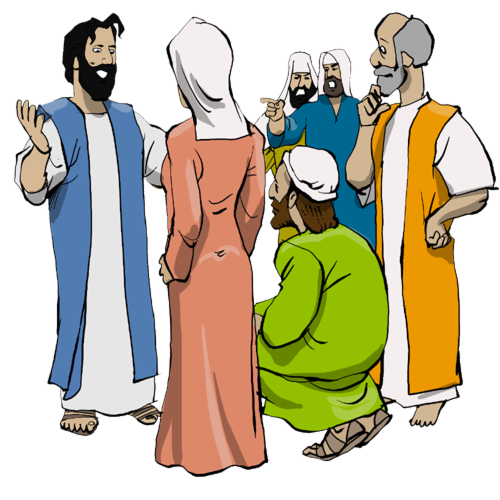 9 Let love be without hypocrisy. Abhor what is evil. Cling to what is good.
Agape – Genuine good-will toward mankind — 
James 2:15,16; 
Gal 6:9,10; 
1 Pet 1:22
18
Having The Right Attitude
“Towards Others” – (9-16)
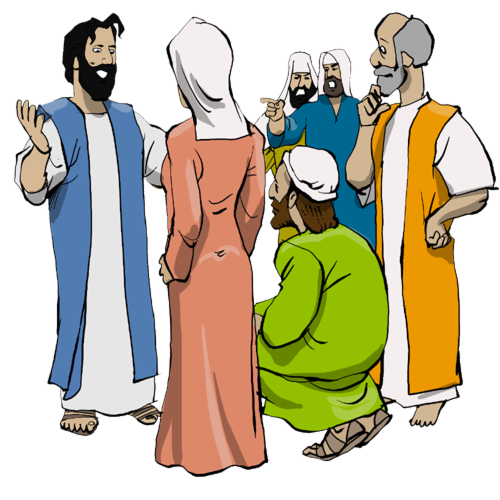 9 Let love be without hypocrisy. Abhor what is evil. Cling to what is good.
10 Be kindly affectionate to one another with brotherly love, in honor giving preference to one another;
Philostorgos – cherishing one's kindred — John 13:34,35; Gal 5:13; 1 Pet 1:22; 1 John 3:10-18
19
Having The Right Attitude
“Towards Others” – (9-16)
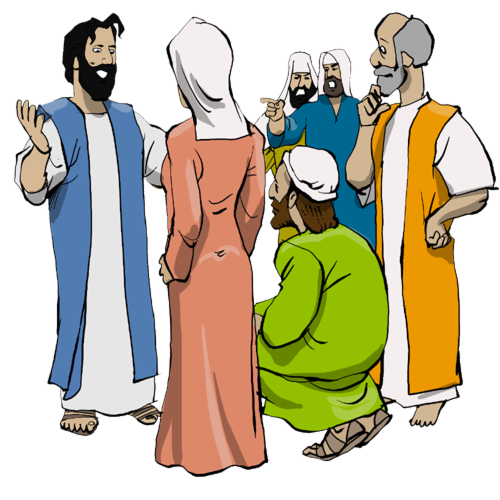 9 Let love be without hypocrisy. Abhor what is evil. Cling to what is good.
10 Be kindly affectionate to one another with brotherly love, in honor giving preference to one another; 
11 not lagging in diligence, fervent in spirit, serving the Lord;
Zeō – "to be hot, to boil" (akin to "zeal"), - Acts 18:25; Heb 6:10,11; Titus 2:14
20
Having The Right Attitude
“Towards Others” – (9-16)
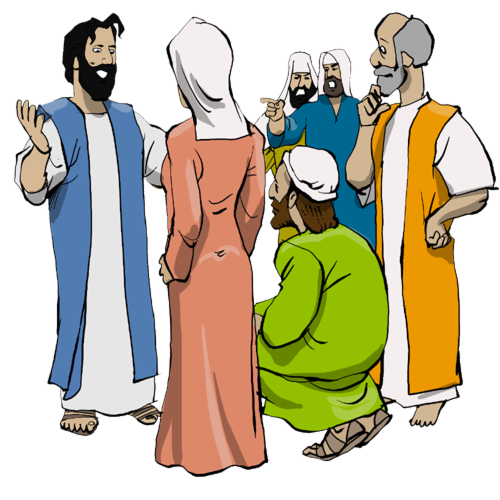 9 Let love be without hypocrisy. Abhor what is evil. Cling to what is good.
10 Be kindly affectionate to one another with brotherly love, in honor giving preference to one another; 
11 not lagging in diligence, fervent in spirit, serving the Lord; 
12 rejoicing in hope, patient in tribulation, continuing steadfastly in prayer;
How Faithful In Serving The Lord Will One Be Who Is NOT Joyful? Patient? Or Prayerful?  1 Peter  1:3-9; 4:12-19
21
Having The Right Attitude
“Towards Others” – (9-16)
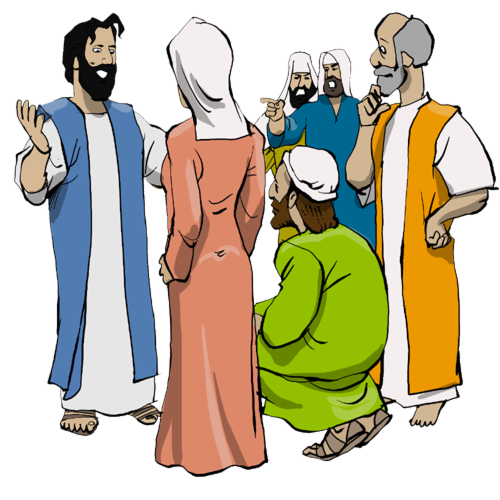 13 distributing to the needs of the saints, given to hospitality.
Sharing with Christians in need - (Acts 2:44-45; 4:32, 34-37).  
Lit. “pursuing friendliness to strangers” – (Heb 13:2; 1 Pet 4:9)
22
[Speaker Notes: Toward Others? (9-16)]
Having The Right Attitude
“Towards Others” – (9-16)
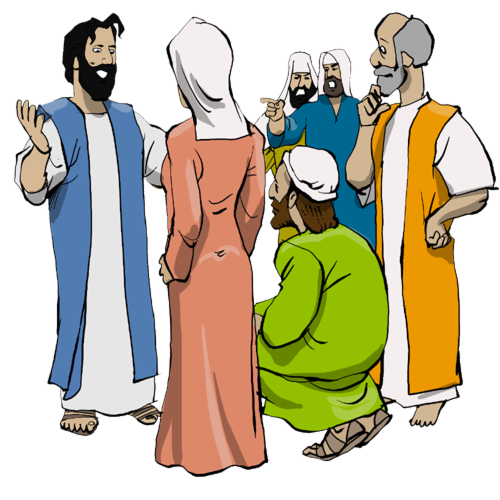 13 distributing to the needs of the saints, given to hospitality. 
14 Bless those who persecute you; bless and do not curse.
Like Jesus & Stephen       (Luke 23:34; Acts 7:59-60)
23
[Speaker Notes: Toward Others? (9-16)]
Having The Right Attitude
“Towards Others” – (9-16)
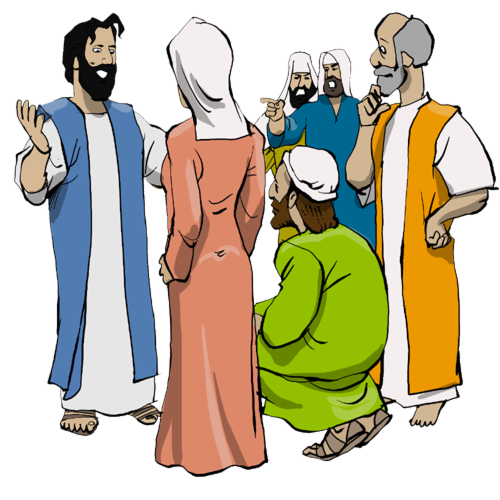 13 distributing to the needs of the saints, given to hospitality. 
14 Bless those who persecute you; bless and do not curse. 
15 Rejoice with those who rejoice, and weep with those who weep.
1 Cor 12:26 (NKJV) 26 And if one member suffers, all the members suffer with it; or if one member is honored, all the members rejoice with it.
24
[Speaker Notes: Toward Others? (9-16)]
Having The Right Attitude
“Towards Others” – (9-16)
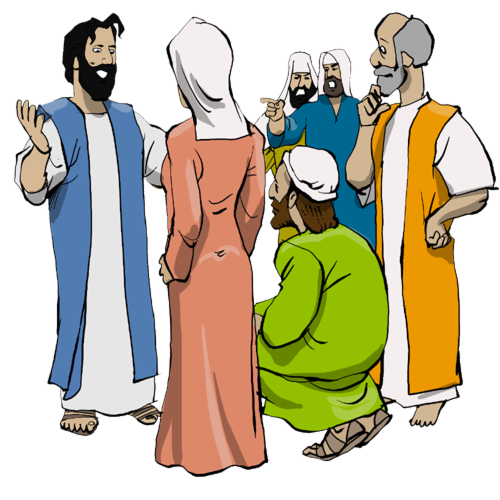 13 distributing to the needs of the saints, given to hospitality. 
14 Bless those who persecute you; bless and do not curse. 
15 Rejoice with those who rejoice, and weep with those who weep. 
16 Be of the same mind toward one another. Do not set your mind on high things, but associate with the humble. Do not be wise in your own opinion.
Being in harmony with other Christians requires same Standard & humility - (Rom. 12:3; 15:5; Phil. 2:2; 1 Peter 3:8).
25
[Speaker Notes: Toward Others? (9-16)]
Having The Right Attitude
“Towards Enemies” – (17-21)
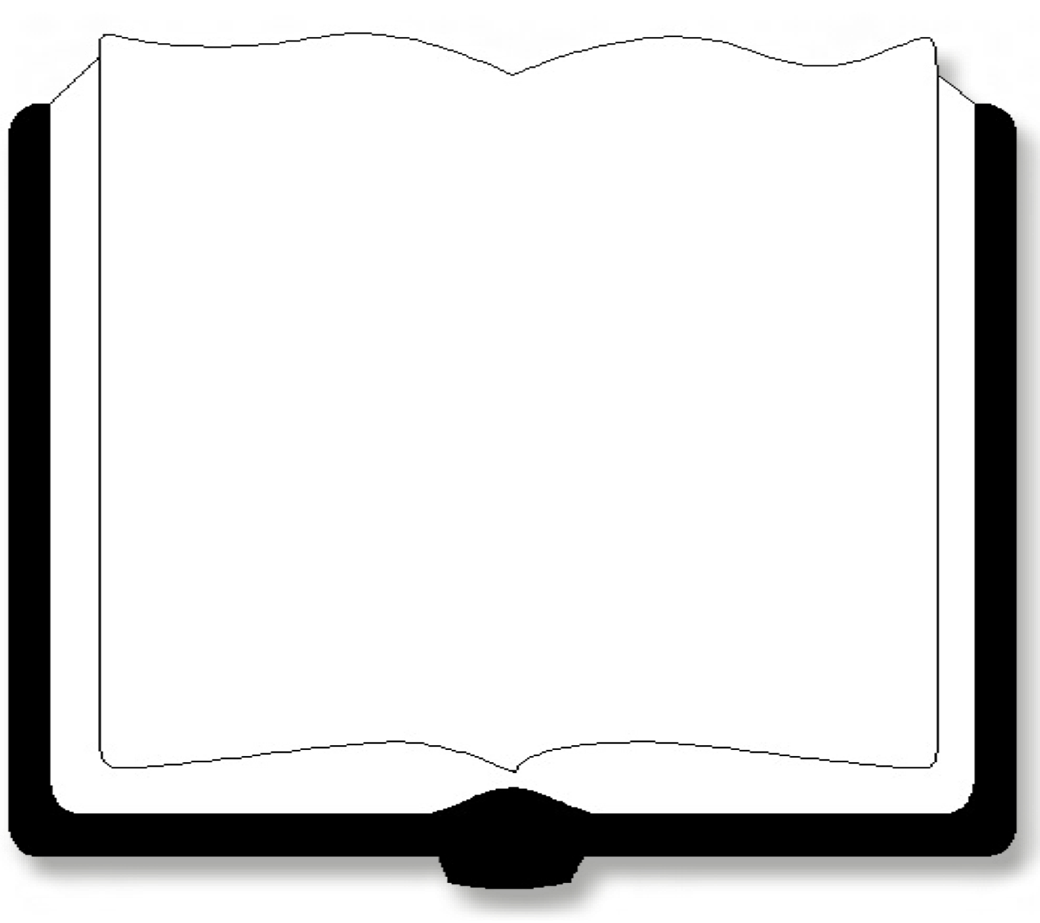 Romans 12:17-21 (NKJV) 
17 Repay no one evil for evil. Have regard for good things in the sight of all men. 18 If it is possible, as much as depends on you, live peaceably with all men. 19 Beloved, do not avenge yourselves, but rather give place to wrath; for it is written, "Vengeance is Mine, I will repay," says the Lord. 20 Therefore "If your enemy is hungry, feed him; If he is thirsty, give him a drink; For in so doing you will heap coals of fire on his head." 21 Do not be overcome by evil, but overcome evil with good.
Christians Are NOT To Be Vengeful! Christians Are To Do GOOD! – 1 Thes. 5:15
26
[Speaker Notes: Toward Enemies? (17-21)]
Having The Right Attitude
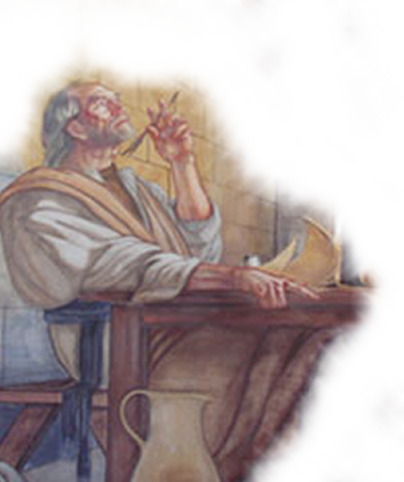 Toward God? -          (vs. 1,2)
Toward Self? -          (vs. 3-8)
Toward Others? -      (vs. 9-18)
Toward Enemies? -   (vs. 19-21)
Matthew 5:3-16
27
Lesson 13 – Romans 12:1-21
The Gospel – God’s Power To Save Man
The Just Shall Live By Faith
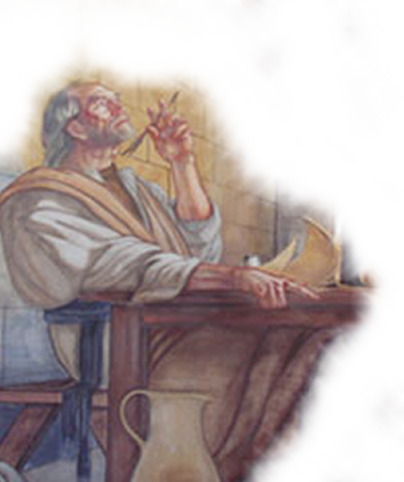 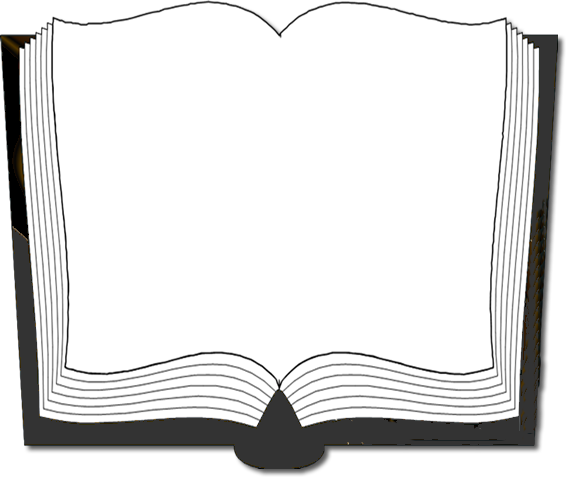 Romans 1:16-17 (NKJV) 16 For I am not ashamed of the gospel of Christ, for it is the power of God to salvation for everyone who believes, for the Jew first and also for the Greek. 17 For in it the righteousness of God is revealed from faith to faith; as it is written, "The just shall live by faith."
28
29
Having The Right Attitude
Charts by Don McClain
Prepared June 19,20, 2007
Preached June 20, 2010
West 65th Street church of Christ
P.O. Box 190062
Little Rock AR 72219
501-568-1062

Prepared using PPT 2010 Beta
Email – donmcclain@sbcglobal.net  
More PPT & Audio Sermons:
http://w65stchurchofchrist.org/donmaccla/2010SermonPage.html
Note – Many of the transition effects used in this presentation are lost using PPT 2007 Viewer
To view transitions you can download Office 2010 Beta for free:
http://www.microsoft.com/office/2010/en/default.aspx
30